Making Healthy Soil
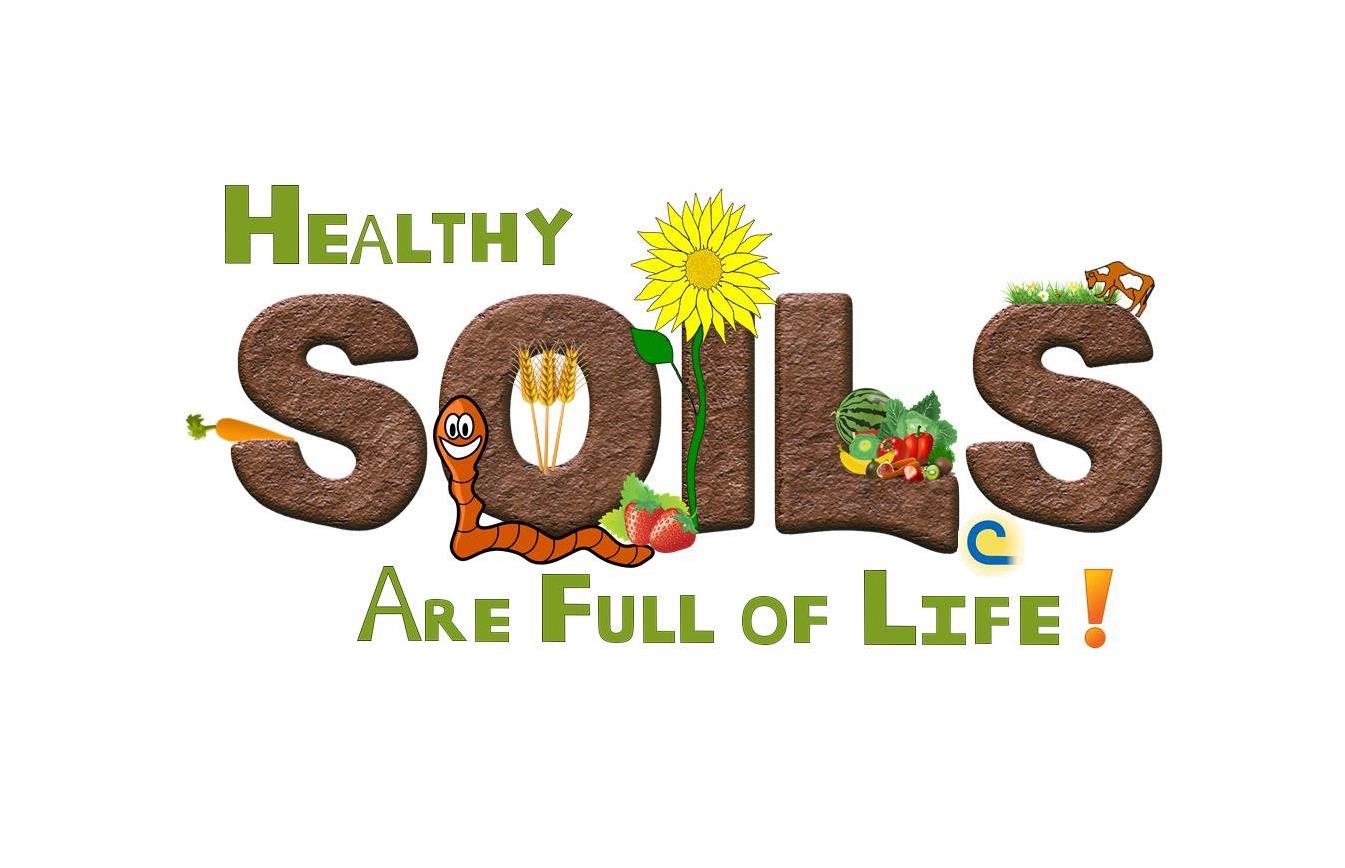 FOR SCHOOL GARDENS
GARDENING WITH CLASS ©2018 CHARLES ANACKER
Composting adds life into the soil
This Photo by Unknown Author is licensed under CC BY-SA
Healthy Soil = Healthy Plants = Healthy Planet
Is it soil or dirt?
Healthy soil is made of Decomposed Rock Particles, Organic Matter from decomposing plants and animals, Air, Water, and Living Organisms

Dirt has no life in it.
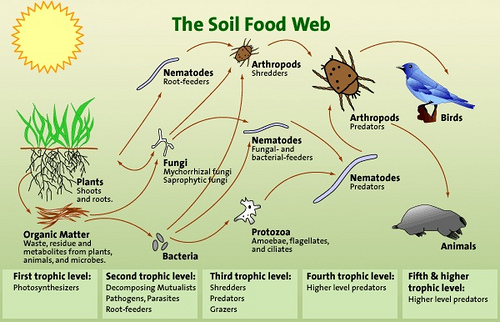 Soil texture and type
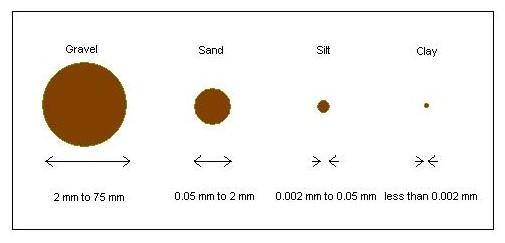 This Photo by Unknown Author is licensed under CC BY-SA
The larger the particles, the faster water passes through it.
Soil tactile qualities
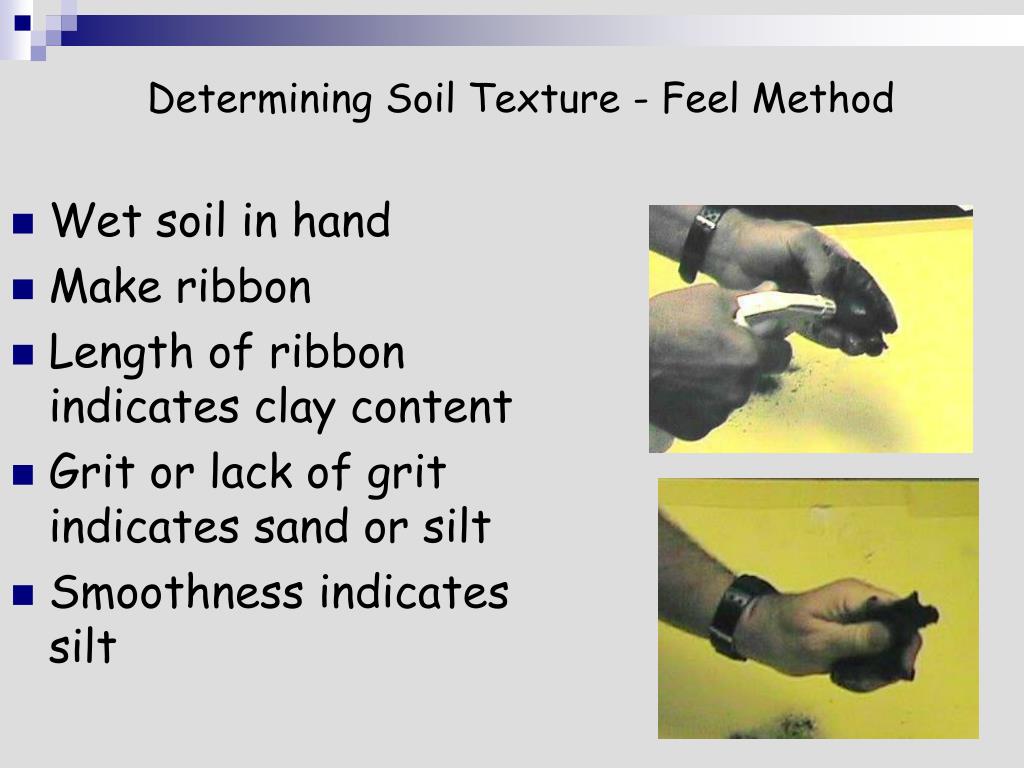 Replace soil nutrients with comopost to increase fertility
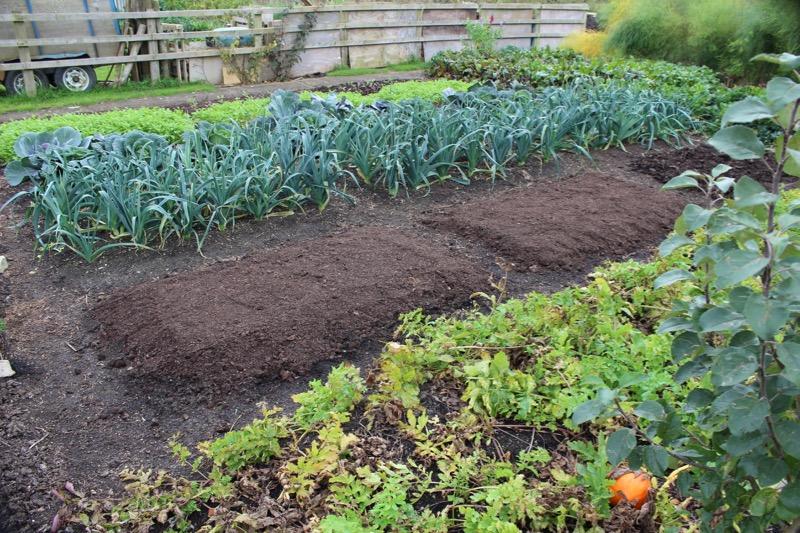 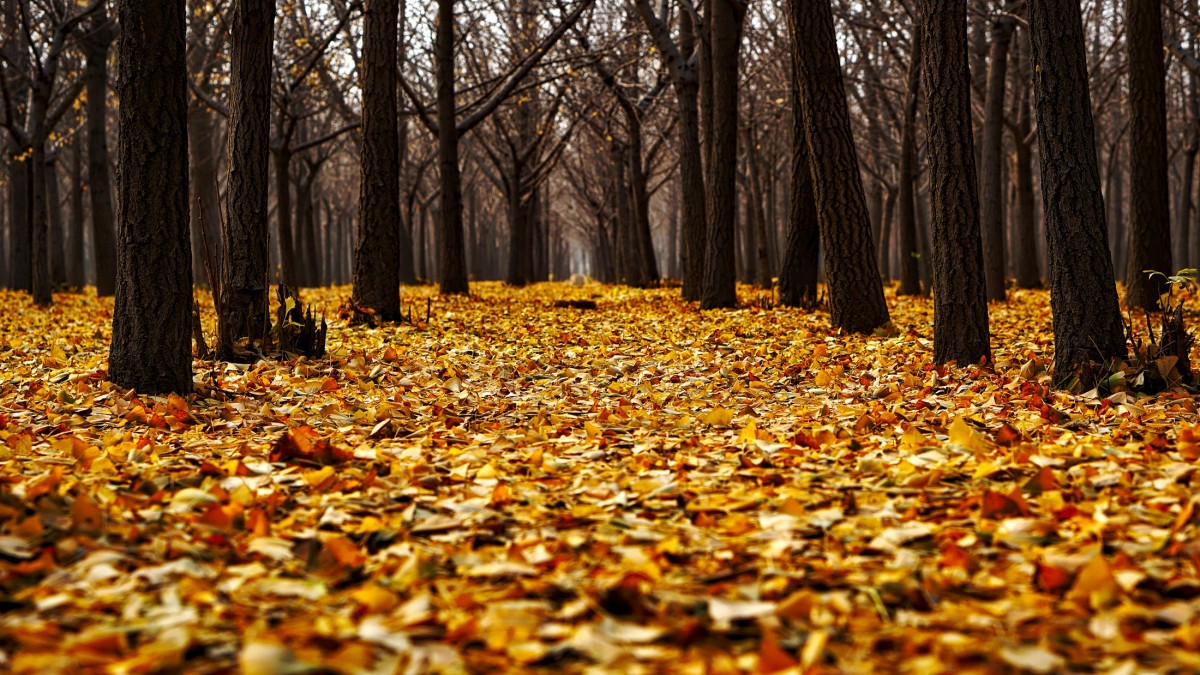 Nature recycles nutrients into soil
Compost is a controlled decomposition process to add nutrients to the soil faster.
Composting speed is determined by:
Carbon (Browns)/Nitrogen (Greens) ratio 25:1 (equal volume of Browns & Greens per layer in bin.
Proper aeration and turning
Moisture content, “like well rung out sponge”
Volume, minimum size for proper heating of pile is 3 cubic feet or a cubic yard
To return Organic Matter to the soil
To Decrease Need for Chemical Fertilizers
To encourage Beneficial Soil Macro & Micro organisms
To increase Water Holding Capacity
To increase Soil Nutrient Retention
To Reduce Organics in Landfills
Why should we compost?
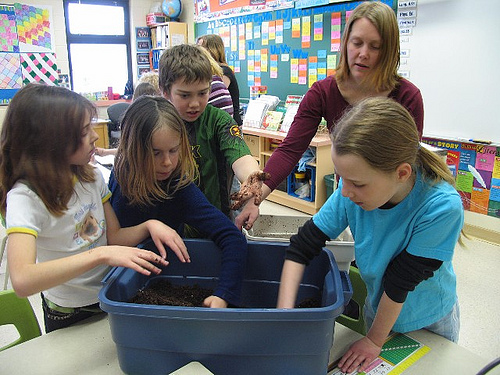 Vermicomposting
Vermicomposting is a great way to recycle organic matter

Students can observe and participate in the creation and harvesting of worm castings

A class can explore the life cycle of the compost worm
This Photo by Unknown Author is licensed under CC BY-NC-SA
Building and Maintaining Healthy Soil:
Helps us to understand our soil 
Teaches us how to keep it nutrient rich
Demonstrates how compost applied as mulch can reduce evaporation and water retention in our soil
Shows us how compost applied as a seasonal amendment can maintain good soil aeration without any digging and suppress weeds with little effort.